Melhoria da atenção à saúde da pessoa idosa na Unidade de Saúde Progresso, Rosário do Sul –RS
Universidade Federal de Pelotas.
Dra. Ana Laura SILVA PEREZ
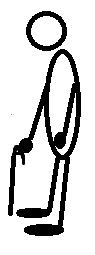 Introdução
Variação  demográfica da população de  Brasil, com um aumento considerável da população idosa.

Diminuir as limitações  da velhice.

Conseguir o controle das doenças crônicas.

Evitar as complicações das doenças crônicas
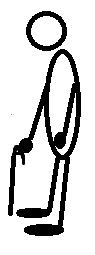 UBS localizada em Rosário do Sul – RS

 População de 38.000 habitantes

O município tem 3 ESF 2 UBS, o CAPS,NASF e um Hospital.

A UBS de  Progresso, área urbana, tem cadastradas 2.484 pessoas, dos quais 600 são maiores de 60 anos.

A equipe está integrada por um médico, um cirurgião dentista, assistente dental, enfermeiro, técnico de enfermagem e sete ACS .
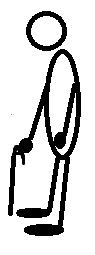 Situação da Unidade antes da intervenção
Não se contava com dados da população de idosos.

Não  se realizava atendimento dia de prioritário dos idosos.

Não se tinha um registro certo dos idosos acompanhados. 

Se realizavam 5 visitas domiciliares na semana.
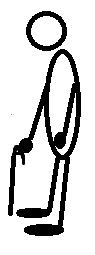 Objetivo geral.
Melhoria na atenção prestada aos idosos na UBS de Progresso (ESF2) no município de Rosário do Sul (RS).
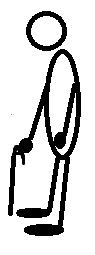 Ações realizadas
Monitoramento  da cobertura dos idosos mensalmente

Acolhimento  aos idosos da área de adstringência.

Definida  as atribuições de cada profissional

Ações em educação em saúde  e o grupo de idosos

Realização dos exames clínicos apropriados e exames laboratoriais periódicos

Capacitação da equipe

Priorizado  uso de medicamentos da farmácia popular
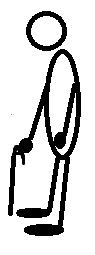 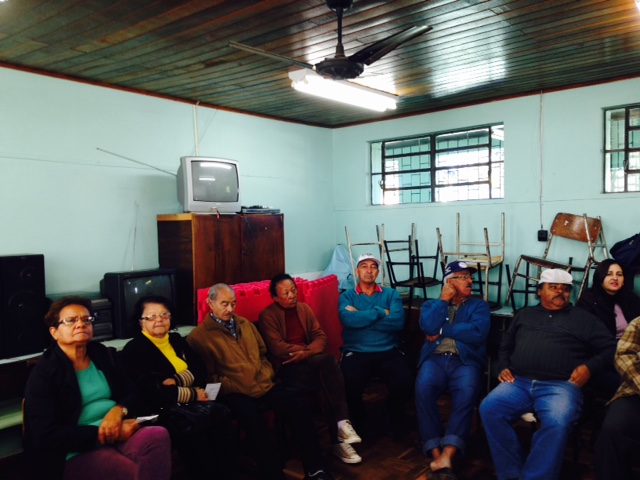 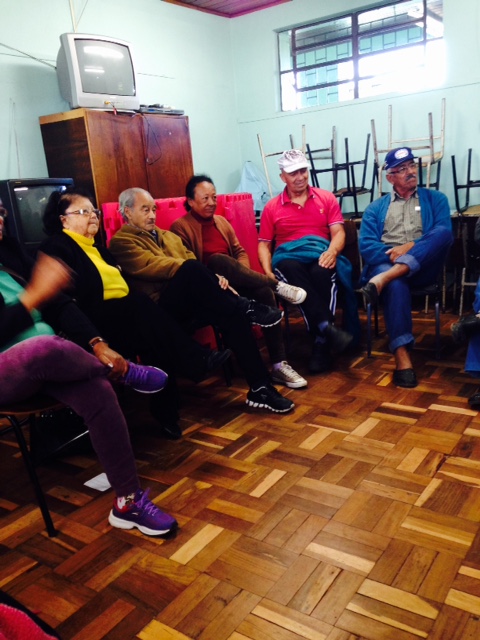 Grupo de idosos
Detalhamento das ações
Objetivo 1: Cobertura
Ampliar a cobertura  e qualidade de atenção ao  60%
ESF 2 Progresso em Rosário do Sul - RS. 
 População total de 2848 pessoas. 
População alvo pessoas com 60 anos  correspondente a 586  pessoas







Gráfico de cobertura do programa de atenção à saúde do idoso na Unidade de Saúde Bairro Progresso, Nova Rosário –RS.
RESULTADOS
Primeiro mês 5,8%, 34pessoas
 Segundo mês 11,1%, 65 pessoas
Terceiro mês 15%, 88pessoas
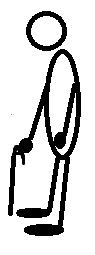 Objetivo 2: Melhorar a qualidade da atenção 
Meta2.1
Realizar Avaliação Multidimensional Rápida de 100% dos idosos .
Primeiro mês 97.1%, 33 idosos 
Segundo mês 95.4%, 62 pessoas
Terceiro de 96.6%, 85 pessoas
Gráfico de proporção de idosos com avaliação multidisciplinar rápida em dia na Unidade de Saúde Bairro Progresso, Nova Rosário –RS.
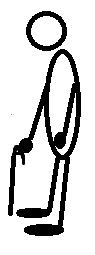 Meta2.2: Exame clínico apropriado
Realizar exame clinico apropriado a 100% dos idosos cadastrados no programa 
Exame físico dos pés, com palpação dos pulsos tibiais posteriores e médios e medida da sensibilidade a cada três meses para diabéticos.







Gráfico de proporção de idosos com exame clínico em dia na Unidade de Saúde Bairro Progresso, Novo Rosário –RS.
Primeiro mês 97.1%, 33 idosos 
Segundo mês 95.4%, 62 pessoas
Terceiro de 96.6%, 85 pessoas
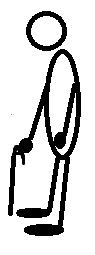 Meta 2.3:Realizar a solicitação de exames complementares periódicos em 100% dos idosos hipertensos e/ou diabéticos.
Primeiro mês 96.2%, 25 idosos
Segundo mês 88.7%, 47 idosos 
Terceiro mês 73.2%, 52 idosos
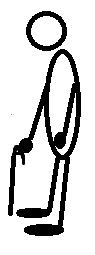 Gráfico de proporção de idosos a solicitação de exames complementares periódicos na Unidade de Saúde Bairro Progresso, Novo Rosário –RS.
Meta 2.4 : Priorizar a prescrição de medicamentos da farmácia popular a 100% dos idosos hipertensos e/ou diabéticos.
Primeiro mês 64.7%, 22 pessoas 
Segundo mês 69.2%, 45 pessoas 
Terceiro mês  70.5%, 62 pessoas
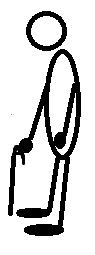 Gráfico de proporção de idosos a prescrição de medicamentos da farmácia popular na Unidade de Saúde Bairro Progresso, Novo Rosário –RS.
Meta 2.5:  Cadastrar 100% dos idosos acamados ou com problemas de locomoção.
Primeiro mês 100% e se manteve no resto dos meses. Correspondendo a 12 pessoas no primeiro mês, 23 pessoas no segundo e 31 no terceiro mês.
Gráfico de proporção de idosos acamados ou com problemas de locomoção na Unidade de Saúde Bairro Progresso, Novo Rosário –RS.
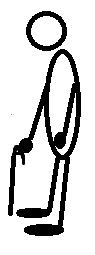 Meta 2.6: Realizar visita domiciliar a 100% dos idosos acamados ou com problemas de locomoção.
Primeiro mês 91.7%, 11 idosos
Segundo mês 82.6%,19 idosos 
Terceiro mês 67.7%,21 idosos
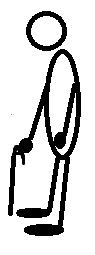 Gráfico de proporção de visita domiciliar a 100% dos idosos acamados ou com problemas de locomoção.na Unidade de Saúde Bairro Progresso, Novo Rosário –RS.
Meta 2.7 Rastrear 100% dos idosos com Hipertensão Arterial Sistêmica (HAS).
Esta meta atingiu 100% no decorrer dos três meses o que corresponde a 34 pessoas no primeiro mês, 65 no segundo mês e 88 no terceiro.
Gráfico de proporção de idosos com Hipertensão Arterial Sistêmica (HAS) na Unidade de Saúde Bairro Progresso, Novo Rosário –RS.
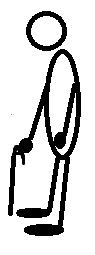 Meta 2.8 Rastrear 100% dos idosos com pressão arterial sustentada maior que 135/80 mmHg  ou com diagnóstico de hipertensão arterial para Diabetes Mellitus (DM).
Primeiro mês 8.5%,23 idosos 
Segundo mês 89.6%, 43 idosos 
Terceiro 85.9% correspondente a 55 idosos
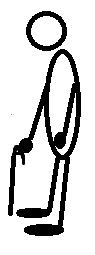 Gráfico de proporção de dos idosos com pressão arterial sustentada maior que 135/80 mmHg  ou com diagnóstico de hipertensão arterial para Diabetes Mellitus (DM) na Unidade de Saúde Bairro Progresso, Novo Rosário –RS.
Meta 2.9 Realizar avaliação da necessidade de atendimento odontológico em 100% dos idosos.
Primeiro mês  94.1%, 32 idosos 
 Segundo mês 95.4%, 62 idosos
  Terceiro mês  96.6%, 85 idosos
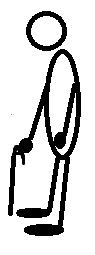 Proporção de idosos com avaliação da necessidade de atendimento odontológico na Unidade de Saúde Bairro Progresso, Rosário –RS.
Meta 2.10. Realizar a primeira consulta odontológica para 100% dos idosos
Primeiro mês 64.7%, 22 pessoas.
Segundo mês  78.5%, 51 pessoas 
terceiro mês 87.5%  77 pessoas.
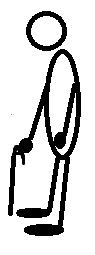 Proporção de idosos Realizar a primeira consulta odontológica na Unidade de Saúde Bairro Progresso, Rosário –RS.
Objetivo 03 Melhorar a adesão dos idosos ao Programa de Saúde do Idoso
Meta 3.1: Buscar 100% dos idosos faltosos às consultas programadas.






RESULTADOS
Primeiro mês  50%, 1 idoso
Segundo mês 50%, 2 idosos
 Terceiro de 80%, 4 idosos.
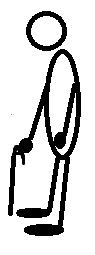 Objetivo 4
Melhorar o registro das informações 
Meta 4.1 Buscar 100% dos idosos faltosos às consultas  programadas







RESULTADOS
Primeiro mês  94.1%, 32 pessoas 
Segundo mês 96.9%  63 pessoas 
Terceiro mês 97.7%  86 pessoas.
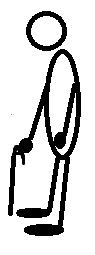 Meta 4.2:  Distribuir a Caderneta de Saúde da Pessoa Idosa a 100% dos idosos cadastrados. 







RESULTADOS
Primeiro mês 70.6%,24 pessoas
Segundo mês 86.2% , 56 pessoas 
Terceiro 90.9%,80 pessoas.
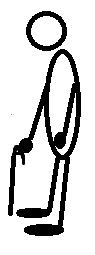 Objetivo 5:  Mapear os idosos de risco da área de abrangência
Meta 5.1:  Rastrear 100% das pessoas idosas para risco de morbi
Mortalidade








RESULTADOS
Primeiro mês 88.2%, 30 pessoas
Segundo mês 93,8%  61pessoas 
Terceiro mês  96.6% 85 pessoas.
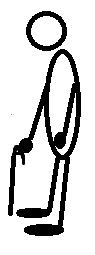 Meta 5.2. Investigar a presença de indicadores de fragilização na velhice em 100% das pessoas idosas.








RESULTADOS
Primeiro mês 88.2%,30 pessoas 
Segundo 93.8%, 61 idosos
 Terceiro 95.5%, 84 idosos.
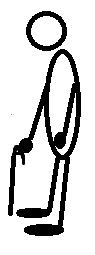 Meta 5.3.  Avaliar a rede social de 100% dos idosos








RESULTADOS
Primeiro mês 82.4%, 28 idosos
Segundo mês 89.2%, 58 idosos 
Terceiro mês  93.2%, 82 idosos.
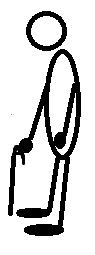 Objetivo 06: Promover a saúde dos idosos
Meta 6.1:  Garantir orientação nutricional para hábitos alimentares saudáveis a 100% das pessoas idosas








RESULTADOS
Primeiro mês  100%, 34 idosos 
Segundo mês 96.9%, 63 idosos 
Terceiro mês  97.7%, 86 pessoas
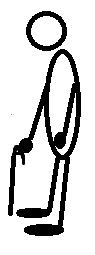 Meta 6.2. Garantir orientação para a prática regular de atividade física a 100% idosos.









RESULTADOS
Primeiro mês  88.2%, 30 idoso
Segundo mês 86.2%, 56 idosos
Terceiro mês  87.5%, 77 idosos
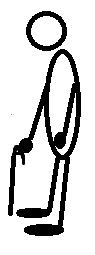 Meta 6.3. Garantir orientações sobre higiene bucal (incluindo higiene de próteses dentárias) para 100% dos idosos cadastrados.









RESULTADOS
Primeiro mês  95.5%, 28 idosos
Segundo  mês 76.9 %, 50 idosos 
Terceiro mês  83%,73 idosos
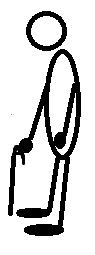 Discussão
Equipe
Organizou o trabalho 
Protocolizou os atendimentos para idosos.
Capacitou aos profissionais.
Promoveu ações que atendessem às necessidades em saúde desses usuários.
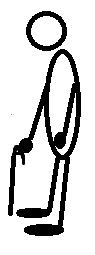 Comunidade
Motivou os idosos na promoção do envelhecimento saudável.

 Auxiliou as pessoas idosas , seus familiares e quitadores a prevenir os problemas de saúde e doenças que podem ocorrer nessa fase da vida.

Melhorou a adesão ao tratamento dos idosos para o controle das doenças crônicas
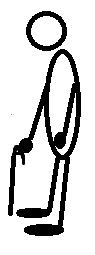 Serviço
Cadastro certo da população alvo. 

Cadastramento no SIAB.

Melhora da proximidade do serviço a comunidade.

Qualidade em a avaliação do idoso.

Diagnóstico certo da situação de saúde da população alvo

 Detecção de idosos frágeis.

Utilização de instrumentos para melhora da qualidade do trabalho,ficha espelho e caderneta do idoso.
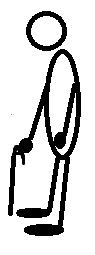 Reflexão crítica sobre o curso
Dificuldades para adstringir os objetivos.
Acrescentou  conhecimentos
Permitiu adquirir uma estrutura de trabalho  mais organizada
Foi possível entender melhor como funciona e é tratada a Saúde no Brasil
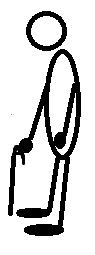 Permitiu conhecer o funcionamento do  SUS  e a sua importância na vida da população que  faz uso dele.

 Aprendi muito sobre a medicina familiar, a tratar o usuário de uma maneira integral, valorizando sua história de vida, aspectos econômicos e o meio onde ele está inserido.

Tive a possibilidade de trabalhar em equipe superando  dificuldades,  obstáculos e diferenças com colegas que foram superadas e permitiram um crescimento pessoal.
Muito obrigada Dra. Ana Laura Silva Perez
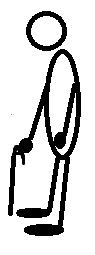